Biodiversity Sampling Week
NBFC
Proposal’s summary
Attività di monitoraggio NBFC armonizzata e congiunta tra gruppi di ricercatori
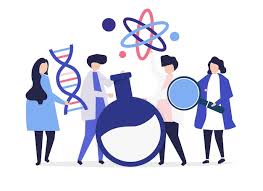 Attività di monitoraggio NBFC armonizzata e congiunta tra gruppi di ricercatori
TERRA
lorena.rebecchi@unimore.it;  lara.maistrello@unimore.it; roberta.iacono@unina.it; paola.branduardi@unimib.it ;daniele.sommaggio@unimore.it;  silvia.galafassi@cnr.it, antonio.todaro@unimore.it, tiziana.altiero@unimore.it
Scientists NBFC & Citizen's engagement
Biodiversità in area protetta nelle pianura padana: insetti impollinatori; fauna suolo; meiofauna ambienti acquatici; mesofauna del suolo; batteri e lieviti
Habitat
Analisi tassonomica e funzionale della biodiversità, dai microrganismi agli insetti, anche con applicazione di metodologie molecolari
Obiettivo
Campionamento degli impollinatori in vari habitat terrestri; indagine su orchidee e relativi possibili impollinatori tramite telecamere e campionamenti visivi;  indagini su meiofauna presso gli habitat acquatici del sito; indagini su batteri e lieviti in vari habitat terrestri; analisi metagenomiche del DNA ambientale; identificazione di classi microbiche e delle loro interazioni metaboliche con l'ambiente
Attività
Ricercatori UNIMORE, UNINA, UNIMIB afferenti a NBFC e in collaborazione con il Gruppo Modenese di Scienze Naturali
Operatori
"Il Torrazzuolo" di Nonantola (MO) sito Natura 2000, area di riequilibrio ecologico con una diversità di habitat (boschi, prati, corsi d'acqua e aree paludose, ecc). Analisi  metagenomiche e della fauna del suolo verranno effettuate anche in altre regioni
Regione
Tutta la settimana: diverse giornate per i diversi gruppi di organismi. Il 17 maggio verrà effettuato un Bioblitz aperto alla cittadinanza
Durata
INSETTI
UNINA-Dipartimento Biologia; UNIMIB, BtBs, CNR; UNIMIB Dip. Biotecnologie e Bioscienze e CNR-IRSA, Verbania; UNIMORE-Dipartimento di Scienze della Vita
Enti
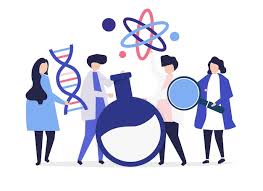 Attività di monitoraggio NBFC armonizzata e congiunta tra gruppi di ricercatori
TERRA
daniele.sommaggio@unimore.it  e.vettorazzo@dolomitipark.it
Scientists NBFC & Citizen's engagement
I ditteri Sirfidi del Parco Nazionale delle Dolomiti Bellunesi
Habitat
Incrementare la conoscenza dei sirfidi del PArco Nazionale delle Dolomiti Bellunesi coinvolgendo la popolazione. PArticolare attenzione verrà posta al rilevamento della popolazione dei saproxilici e all’interazione insetto-fiore
Obiettivo
Formazione mediante corso online su identificazione dei sirfidi del nord Italia. Partecipazione al progetto i Sirfidi del Nord Est Italia su piattaforma iNaturalist. Biobilitz in due aree del parco, in particolare in prati xerici e corso fiume
Attività
Operatori
Ricercatori afferenti a NBFC; personale del Parco Nazionale delle Dolomiti Bellunesi + Partecipanti al corso effettuato nel 2024 e 2025
Regione
Veneto, Provincia di Belluno. Parco Nazionale Dolomiti Bellunesi.
Il Bioblitz durerà una giornata (17 maggio). Tutta l’attività è stata avviata nel marzo 2024 ed è tutto attiva.
Durata
INSETTI
UNIMORE Dipartimento di Scienze della Vita. Parco Nazionale delle Dolomiti Bellunesi
Enti
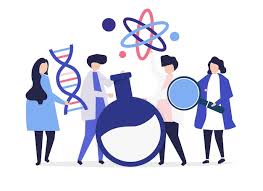 Attività di monitoraggio NBFC armonizzata e congiunta tra gruppi di ricercatori
TERRA
giovanna@ampmiramare.it
Scientists NBFC & Citizen's engagement
Landa carsica
Habitat
Monitoraggio quali-quantitativo delle specie autoctone caratteristiche dell'habitat di landa carsica e controllo della presenza di specie invasive per successiva eradicazione
Obiettivo
Rilievo fitosociologico con il metodo Braun Blanquet; individuazione di eventuali specie alloctone come il Senecio inaequidens per successiva eradicazione.
Attività
Ricercatori afferenti a NBFC, staff WWF Area Marina Protetta di Miramare, due classi dell’Istituto Agrario di Cividale del Friuli, Corpo Forestale Regionale e Servizio Biodiversità della Regione Friuli Venezia Giulia.
Operatori
Regione
Pian del Grisa, Trieste (Friuli Venezia Giulia) all’interno della Riserva di Biosfera UNESCO di Miramare e costiera triestina
Lunedì 12 Maggio (due classi), altre sei classi in altre date al di fuori della BSW - totale 8 classi
Durata
Enti
WWF AREA MARINA PROTETTA DI MIRAMARE
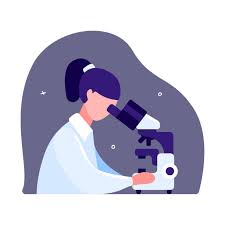 Attività di monitoraggio NBFC armonizzata e congiunta tra gruppi di ricercatori
TERRA
matteo.busconi@unicatt.it; simone.mereu@ibe.cnr.it
Scientists
NBFC community
Corbezzolo (Arbutus unedo L.)
Habitat
Monitoraggio di popolazioni locali di corbezzolo in differenti siti di area vasta al fine di definire la struttura genetica delle popolazioni italiane di corbezzolo e identificare legami tra variabilità genetica, mediante indagini ad alta processività, e fenotipica per tratti funzionali di interesse. Lo scopo di questa campagna è di portare lo studio da una dimensione locale a una dimensione nazionale.
Obiettivo
Raccolta di campioni fogliari per le analisi del DNA, raccolta di campioni di foglie e rami dell'anno per la rilevazione di tratti fenotipici (protocollo Mereu - CNR Sassari - e Brundu – UNISS).
Attività
Operatori
Ricercatori NBFC community
Regione
Siti di area vasta di interesse per le attività dell'NBFC nelle quali è possibile ritrovare popolazioni spontanee di corbezzolo
La scelta del giorno, o dei giorni, nel quale effettuare le attività di monitoraggio e campionamento sono a discrezione di ogni singolo gruppo di ricerca coinvolto
Durata
Università Cattolica del Sacro Cuore, Dipartimento di Scienze delle Produzioni Vegetali Sostenibili; IBIMET CNR Sassari; Dipartimento di Agraria UNISS
Enti
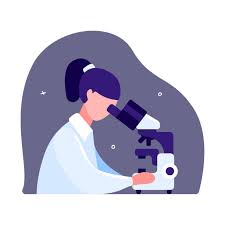 Attività di monitoraggio NBFC armonizzata e congiunta tra gruppi di ricercatori
TERRA
andrea.galimberti@unimib.it; niccolo.fattorini@unisi.it; olivia.dondina@unimib.it; emiliano.mori@cnr.it; benedetta.defrancesco@unina.it; giulia.ferrari@fmach.it
Scientists
NBFC community
TBD
Habitat
Obiettivo
Monitoraggio di mammiferi.
Attività
TBD
Operatori
Ricercatori NBFC community
Regione
TBD
Intera settimana
Durata
Enti
UNIMIB Dip. xxx; UNISI Dip. Scienze della Vita e Dip. Economia Politica e Statistica; CNR-IRET; UNINA Dip. xxx; FEM Unità Ecologia Applicata
Attività di monitoraggio singolo gruppo NBFC
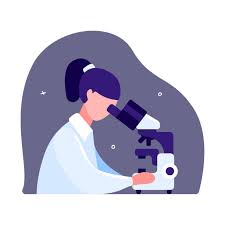 Attività di monitoraggio singolo gruppo NBFC
TERR
stefano.chelli@unicam.it
Scientists NBFC single group
9210*: Faggeti degli Appennini con Taxus e Ilex
Habitat
Monitoraggio della diversità vegetale dell'habitat di faggeta 9210.
Obiettivo
La Riserva “Montagna di Torricchio” è gestita da UNICAM e si appresta a diventare un nuovo sito della rete di monitoraggio ICP Forests. Dovranno quindi iniziare i primi rilevamenti della diversità vegetale per valutare i trend temporali in associazione a vari parametri, tra cui la struttura forestale, le deposizioni azotate, le variazioni climatiche.
Attività
Operatori
Singolo gruppo NBFC. Le attività riguarderanno anche studenti dei corsi di laurea biologici e ambientali di UNICAM.
Riserva Naturale Statale "Montagna di Torricchio" - Sito Long Term Ecological Research (LTER network), Appennino centrale, Regione Marche.
Regione
12-16 maggio
Durata
Enti
Università di Camerino - Scuola di Bioscienze e Medicina Veterinaria.
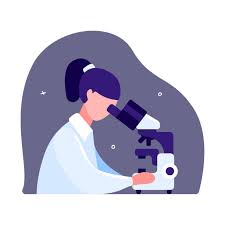 Attività di monitoraggio singolo gruppo NBFC
TERRA
lisa.solieri@unimore.it
Scientists NBFC single group
Basidiomyceti ascomyceti in suoli boschivi e "grassland"
Habitat
Obiettivo
Monitorare la diversità di lieviti in suoli boschivi mediante approcci culturomici e di metabarcoding
Attività
Operatori
Singolo gruppo NBFC
Regione
Partecipanza di Nonantola (Modena)
'14 Maggio
Durata
Enti
Dipartimento Scienze della Vita Università di Modena e Reggio Emilia
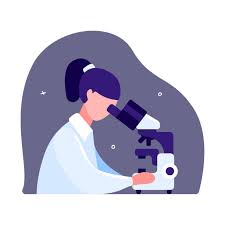 Attività di monitoraggio singolo gruppo NBFC
TERRA
filippo.tatino@gmail.com
Scientists NBFC single group
Avifauna e flora del parco archeologico di Longola caratterizzato da prati, coltivi, bosco e canneto ripariale lungo il fiume Sarno
Habitat
L'intenzione è quella di effettuare un monitoraggio sulla diversità avifaunistica e botanica nel parco archeologico di Longola, in Poggiomarino (NA).
Obiettivo
L'indagine verrà effettuata tramite monitoraggio visivo ed inanellamento a scopo scientifico presso la Stazione di Inanellamento di Longola.
Attività
Singolo gruppo NBFC
Operatori
Regione
Parco archeologico naturalistico di Longola (Poggiomarino, Napoli)
17 o 18 maggio
Durata
Enti
Stazione di Inanellamento di Longola, ASOIM odv